Using teacher designed online assessments
to drive differentiated instruction in mathematics


This presentation:
http://bit.ly/eppc2015


T: @anthsperanza
B: anthsperanza.global2.vic.edu.au
G: +AnthonySperanza
Anthony Speranza
St Mark’s Primary School Dingley, Victoria
ICT / T&L Leader

Debbie Darvell
St Mark’s Primary School,
Dingley, Victoria
Principal

Philip Holmes-Smith, 
Director at School Research Evaluation and Measurement Services, Victoria
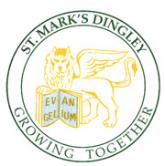 Setting The Scene
The mathematics data across the school varied from year to year - inconsistent - WHY?

Needed a F - 6 continuum & collective notion of how we were teaching and the links between levels

Focus on cohesion and alignment

Concept of growth not being challenged
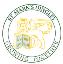 In 2011 we began to train staff in data literacy.

Through analysing PATM and NAPLAN data, teachers began to see the value of being data literate


This precipitated need to engage in whole school professional development in the area of mathematics
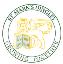 Having observed the mathematics program...

The leadership & Maths leader examined the cohesion of the maths program across the school

Focussed on designing assessment that was used for pre & post assessment

Monitored student growth for each unit

Refined & aligned the units of work
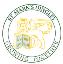 Assessment in mathematics
Previous assessment schedule for mathematics was not revealing accurate and useful information about students

PLTs developed more rigorous use of pre and post assessments to inform teaching points

Senior year teachers began to explore the use of Google Forms to improve the efficiency and effectiveness of teaching and learning cycle in mathematics
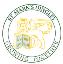 Teaching a differentiated unit of time
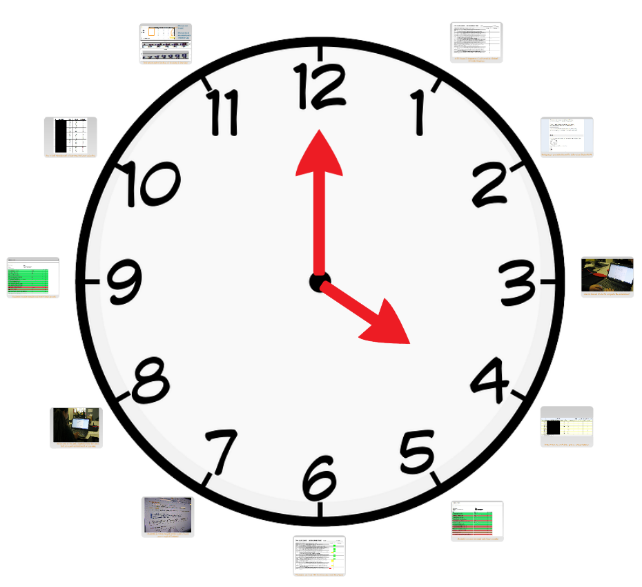 Google Forms and formative assessment in maths
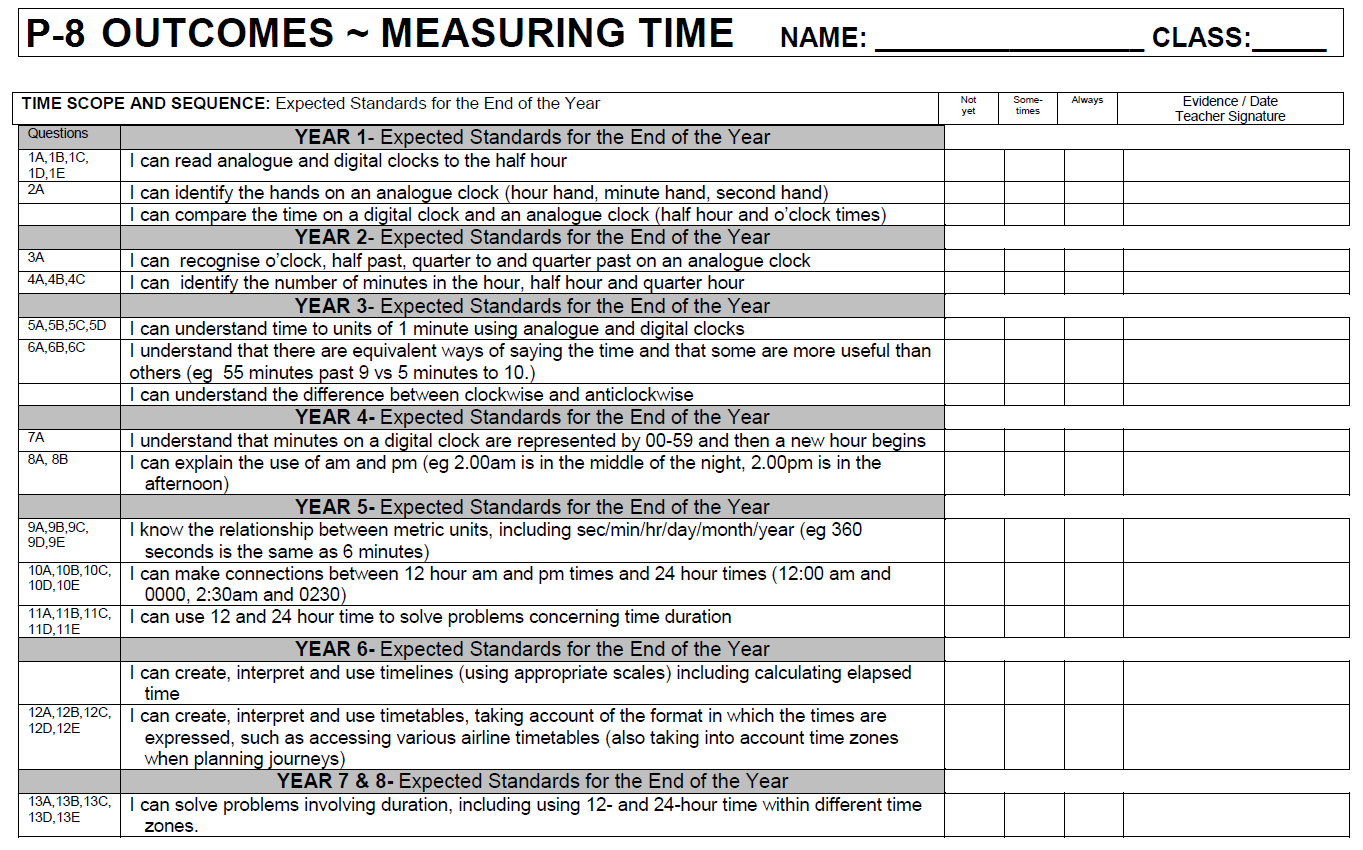 A P-8 Scope & Sequence of outcomes in student friendly language.
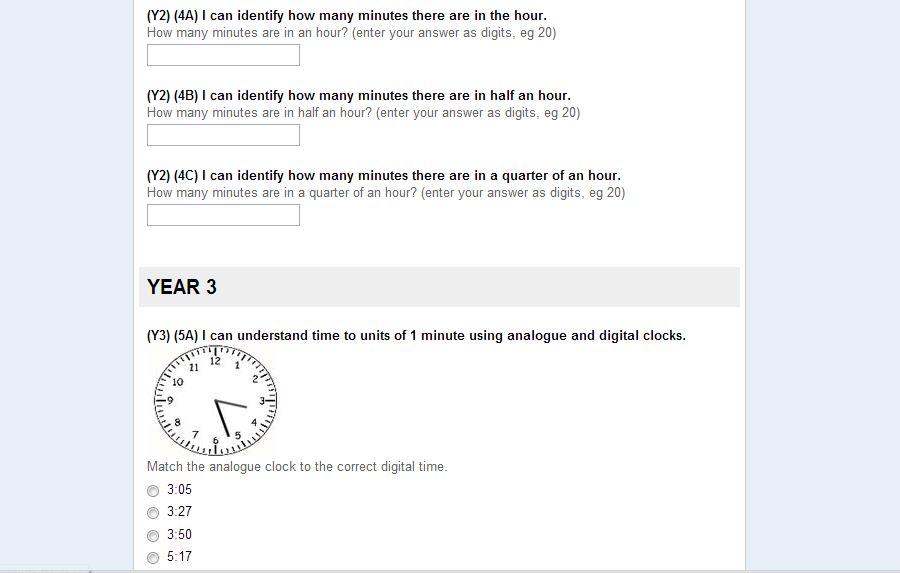 Designing a pre-assessment to determine student’s prior knowledge.
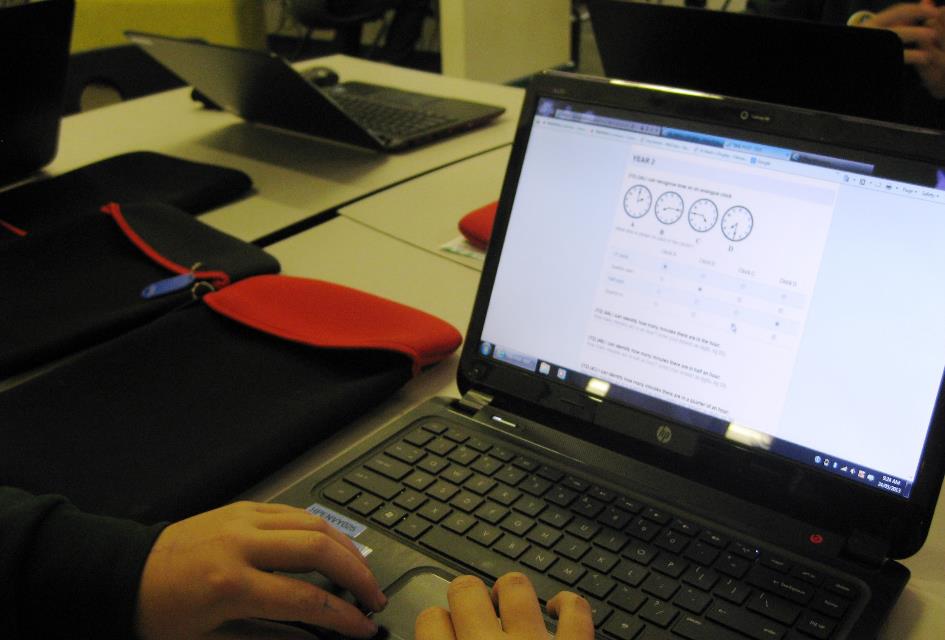 Link is shared, students complete the assessment.
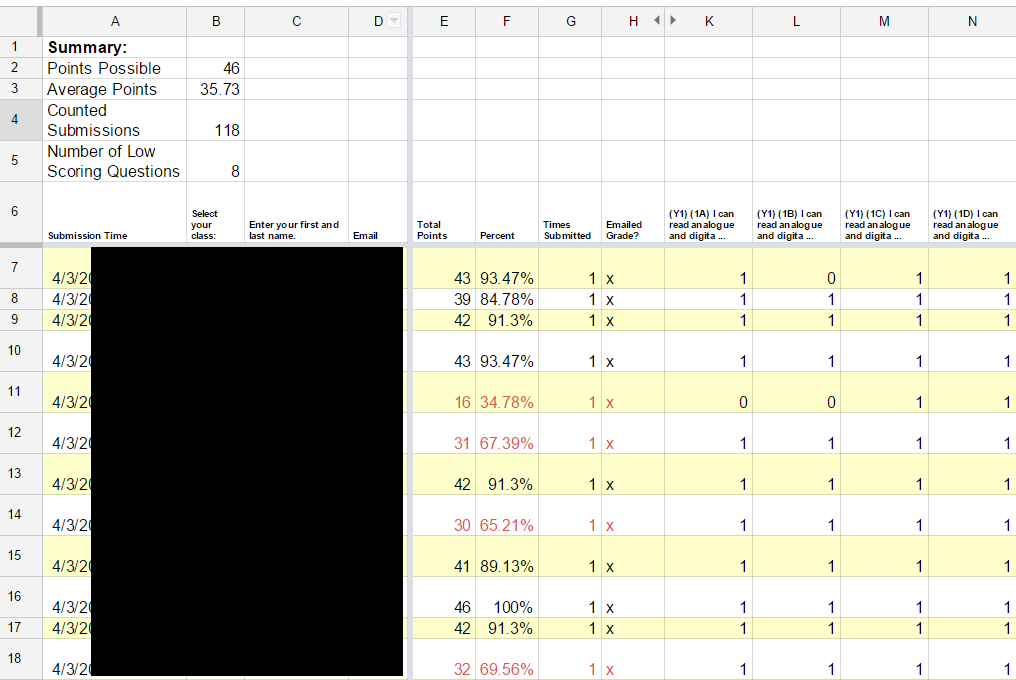 Results are collected and graded using Flubaroo.
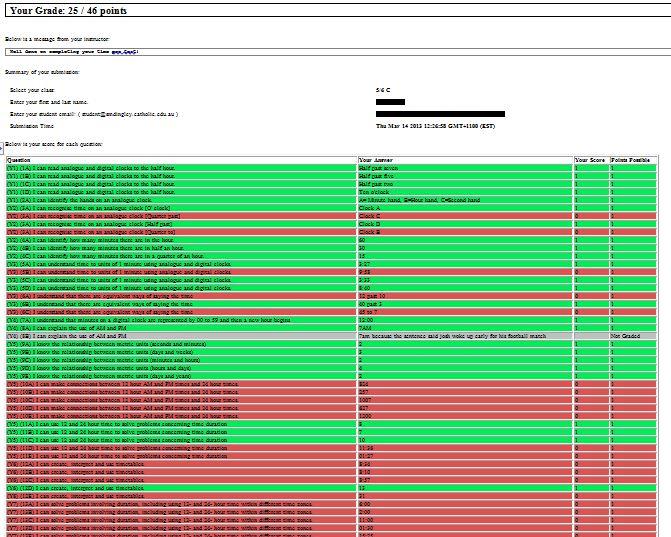 Students receive an email with their results.
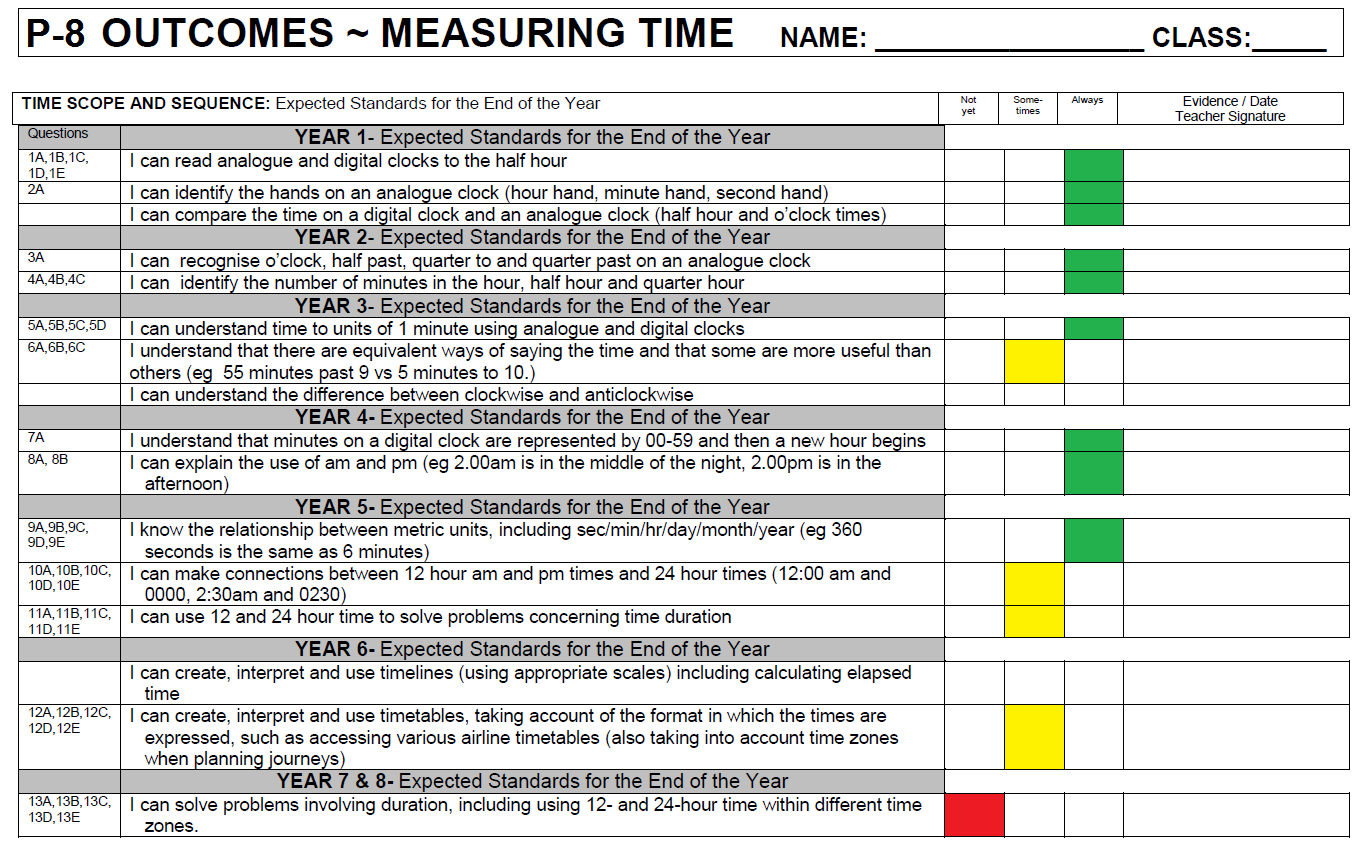 Students use their S&S to determine what they know.
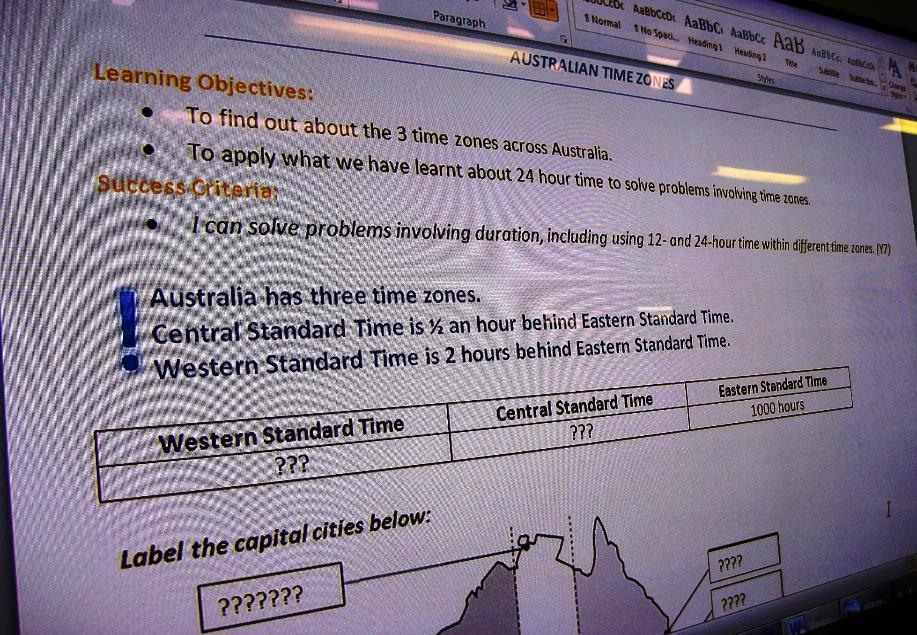 Students learn at their point of need over 6 explicit lessons.
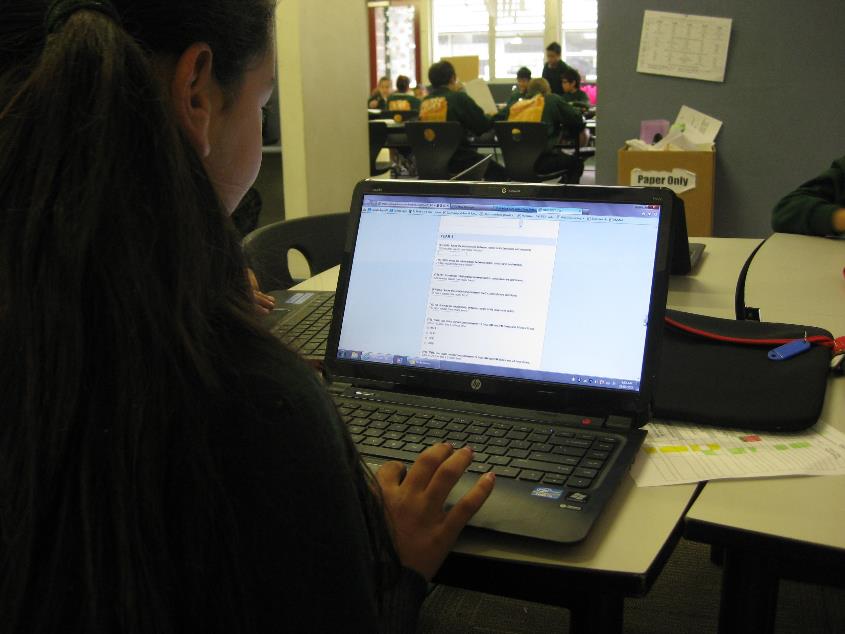 Students take the same test as a post-assessment.
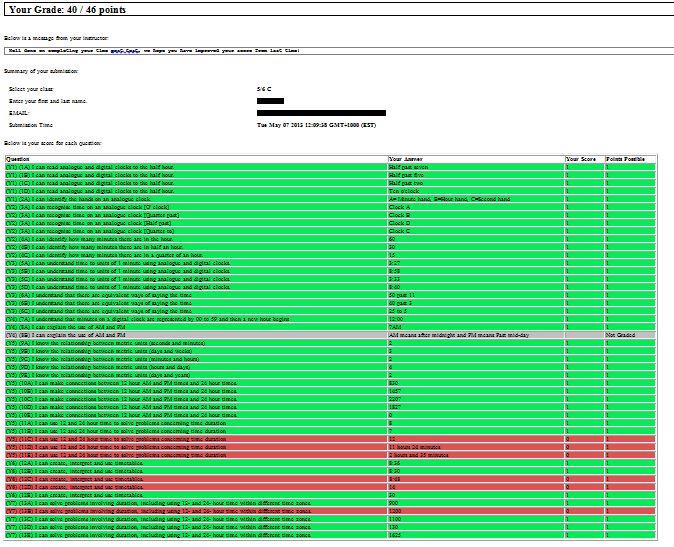 Students receive their results and track their growth.
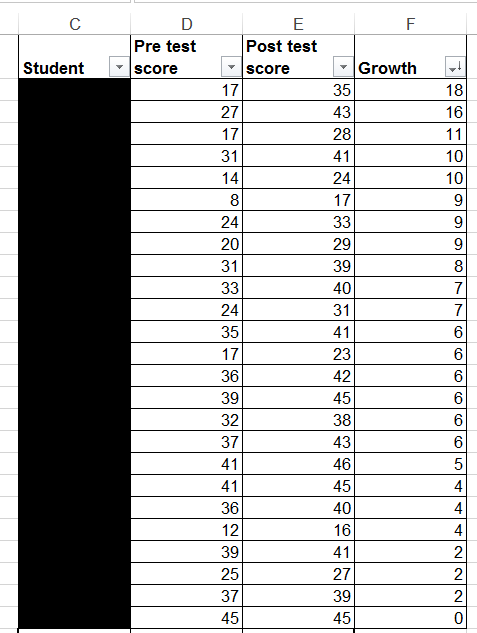 Pre & Post Assessment of learning has been collected
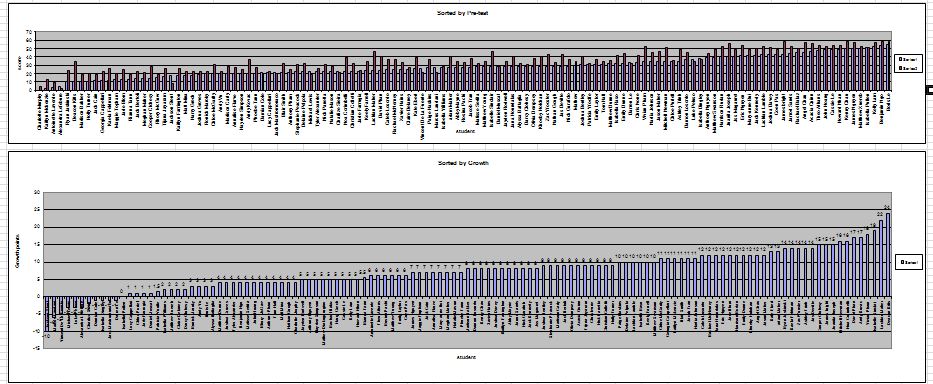 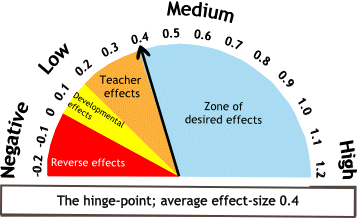 Effect size >0.59 (n=125)

Effect size of 0.86 once anomalies were removed (n=110)
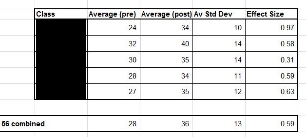 Evaluation and reflection of teaching & learning.
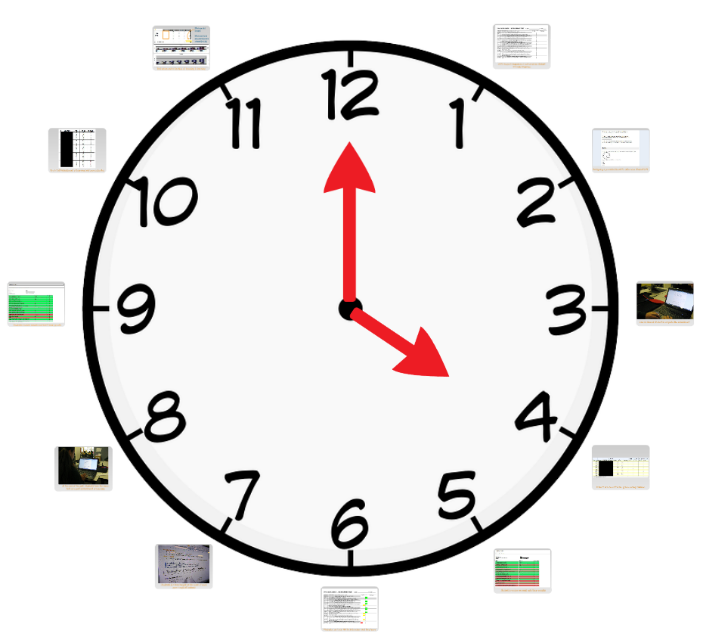 Pre and Post data is automatically collected to ascertain effectiveness
Saved on paper and printing
Teachers are able to track students
Neither students nor teacher have to mark the test
Time saved means more time for learning
Immediate feedback is given
Students learn at their point of need
Google Forms and formative assessment in maths.
Assessment for, as and of learning.
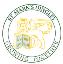 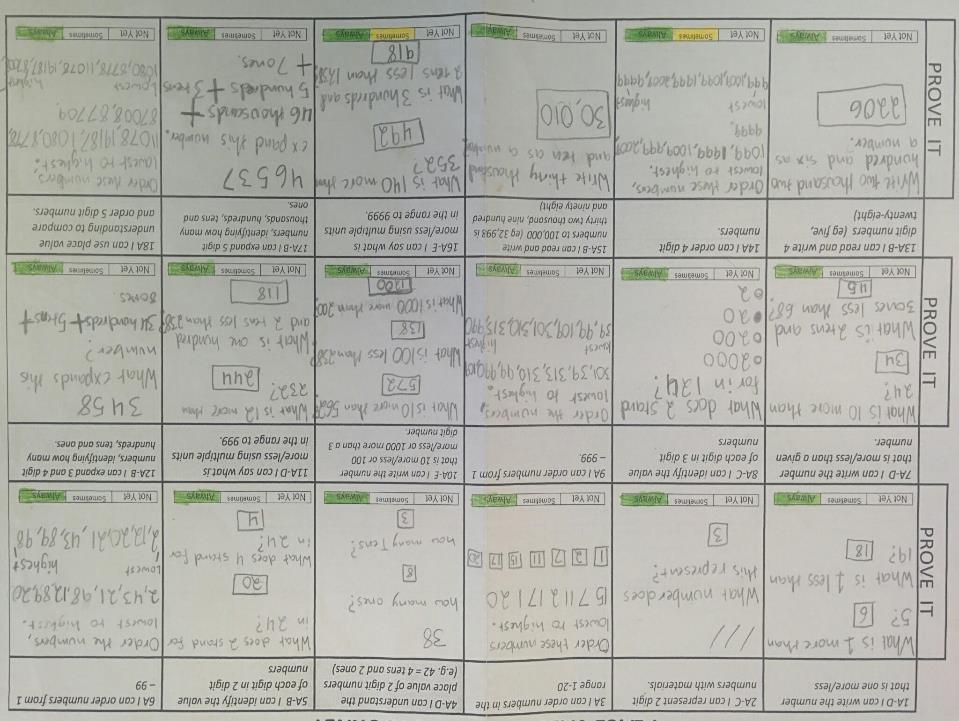 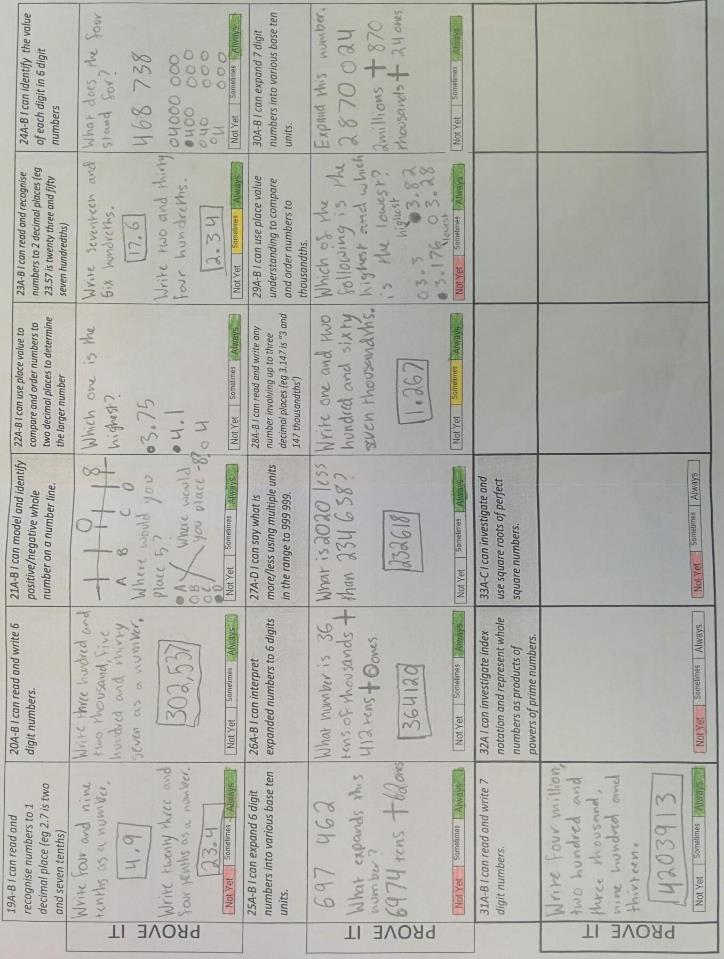 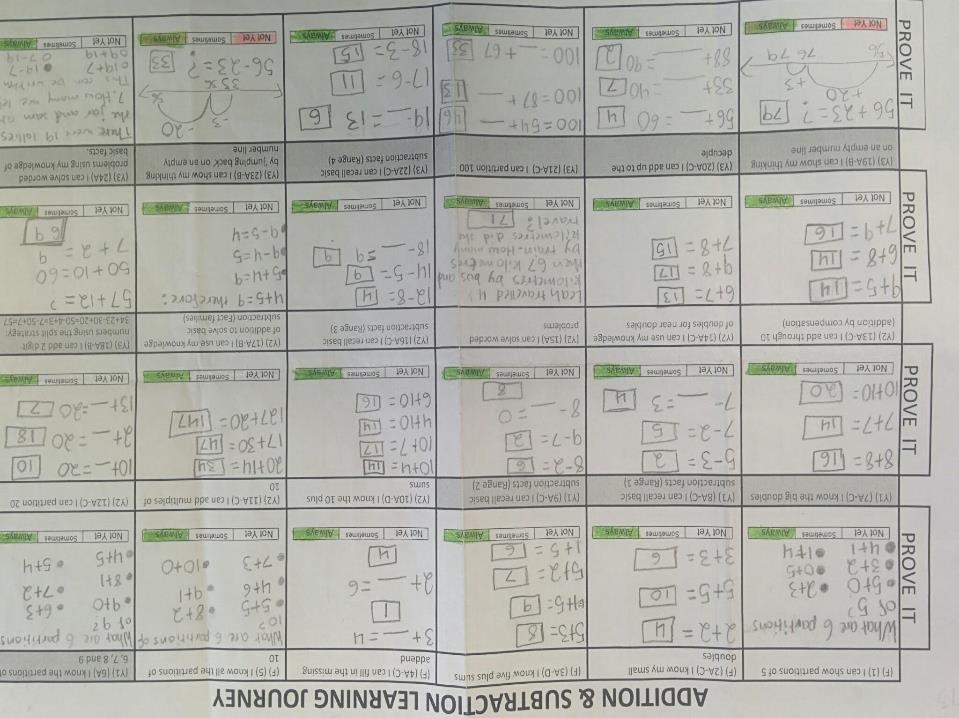 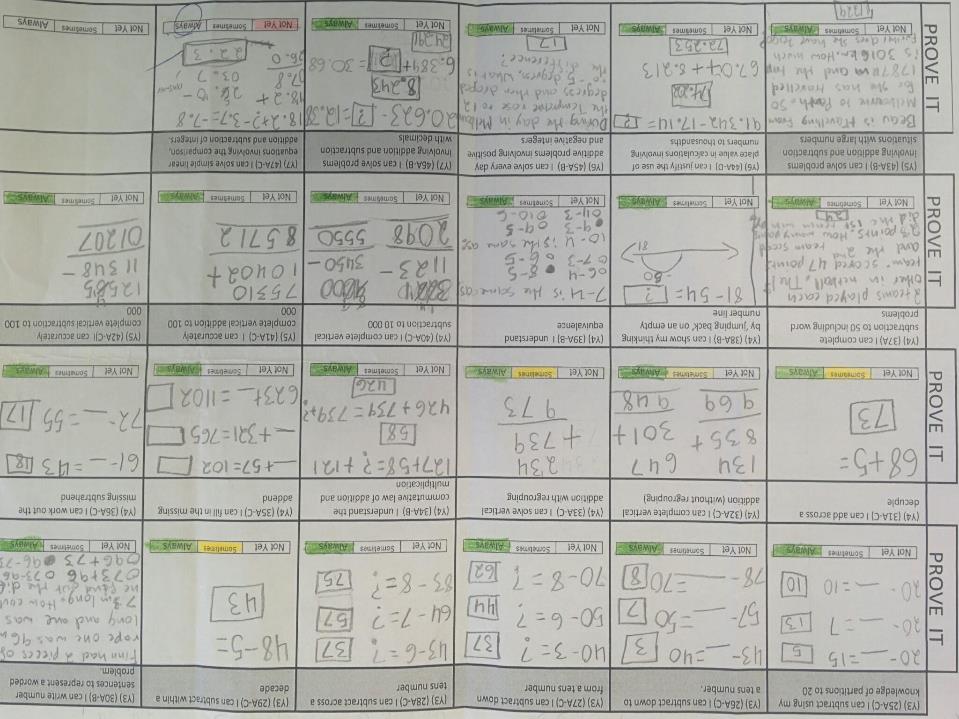 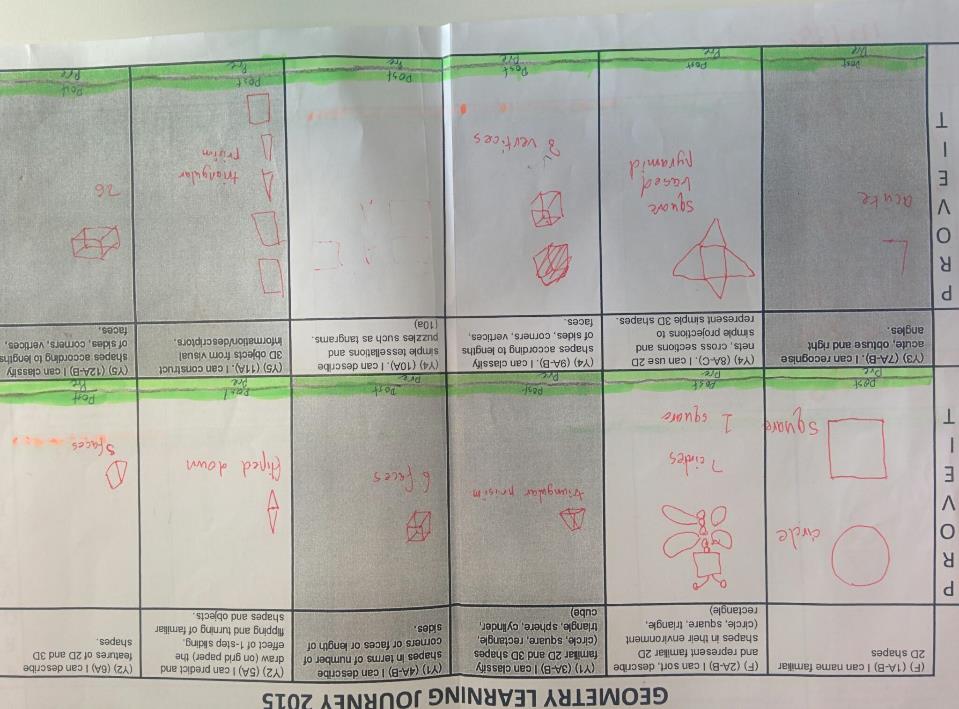 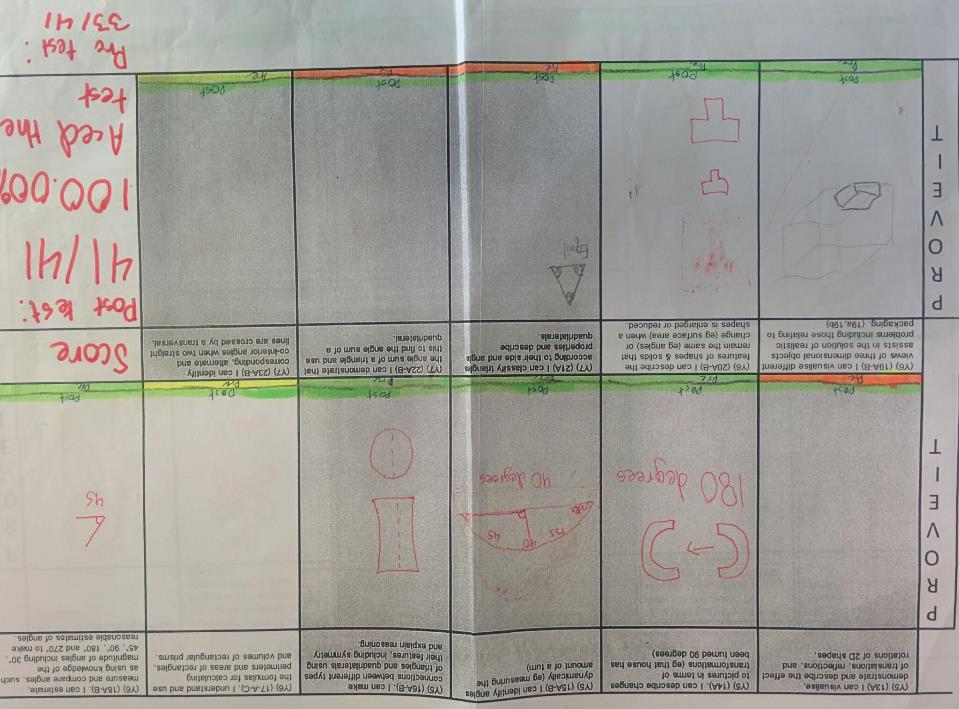 Direct Instruction Model
Zbar, V (2011) -  ‘Ensuring a more personalised approach: A strategy for differentiated teaching in schools’, Occasional paper 121, Centre for Strategic Education, IARTV, East Melbourne.
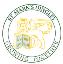 Our senior maths curriculum
60%~ differentiated and explicit in applied mathematics and number

20%~ mixed ability problem solving

10%~ mixed ability number facts and drills
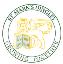 Appendix
TRAINING / HOW TO - FORMS & FLUBAROO
Google Apps training on forms
Google support on forms
Creating self-grading assessments
Using Google Forms
New Add-ons for Docs and Sheets
The new Google Sheets

OTHER IDEAS WITH FORMS
86 ways to use google forms
Google forms for everything
10 great free google forms
10 google forms for the classroom
Innovative ideas for using google forms
Uses for google forms

REFERENCES
Hattie, J. (2009). Visible learning: A synthesis of 800+ meta-analyses on achievement. Abingdon: Routledge.

Hattie, J. (2012). Visible learning for teachers: Maximizing impact on learning. Abingdon: Routledge.

Zbar, V (2011) -  ‘Ensuring a more personalised approach: A strategy for differentiated teaching in schools’, Occasional paper 121, Centre for Strategic Education, IARTV, East Melbourne.
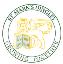 What is a Google Form?
A free service provided
by Google available
from Google Drive




Forms are created
and stored in
your Drive.
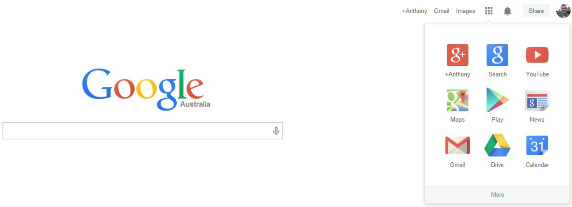 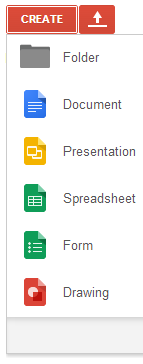 Design, send, collect, analyse, export.
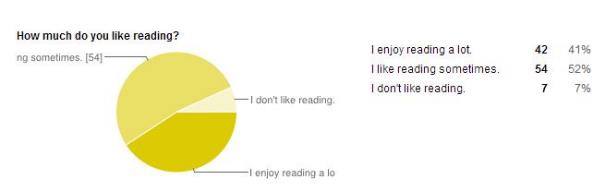 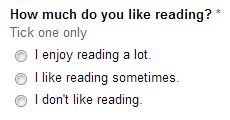 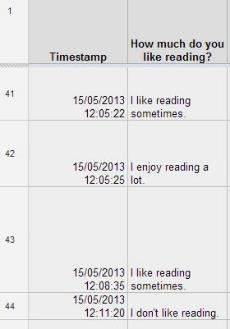 Work with data and information easily, from one location
Creating a Google Form
Add a title
Design a question
Determine question type
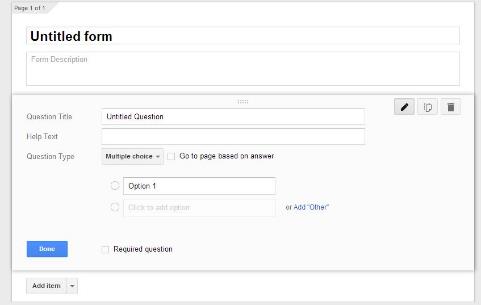 Provide possible answers
Add as many questions as you like!
Types of items
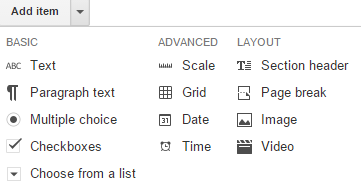 Self-grading forms with Flubaroo
Mark and assess responses

Analyse data

Email scores and results
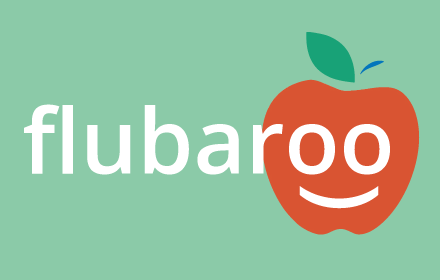 No more!
X
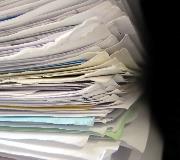 Using teacher designed online assessments
to drive differentiated instruction in mathematics


This presentation:
http://bit.ly/eppc2015


T: @anthsperanza
B: anthsperanza.global2.vic.edu.au
G: +AnthonySperanza
Anthony Speranza
St Mark’s Primary School Dingley, Victoria
ICT / T&L Leader

Debbie Darvell
St Mark’s Primary School,
Dingley, Victoria
Principal

Philip Holmes-Smith, 
Director at School Research Evaluation and Measurement Services, Victoria
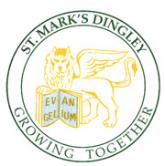